1
課前引導
課前引導
你今天LINE、IG、FB了嗎？
進入社群媒體時代，彈指間就能與眾人互動交流，發揮影響力。
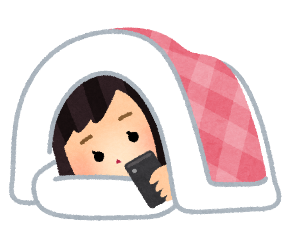 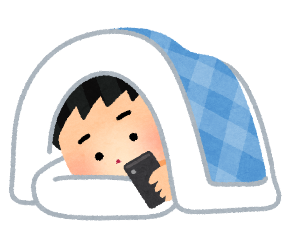 網路社群正悄悄改變我們的生活，只要登入，就能進入群聚的世界，若遲遲不願登出，可能會滑落怎樣的深淵呢？
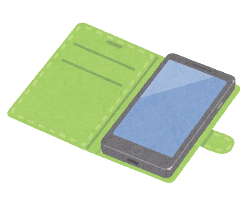 解題
題　解
2
1
寫作背景
２
文體介紹：評論
3
解題
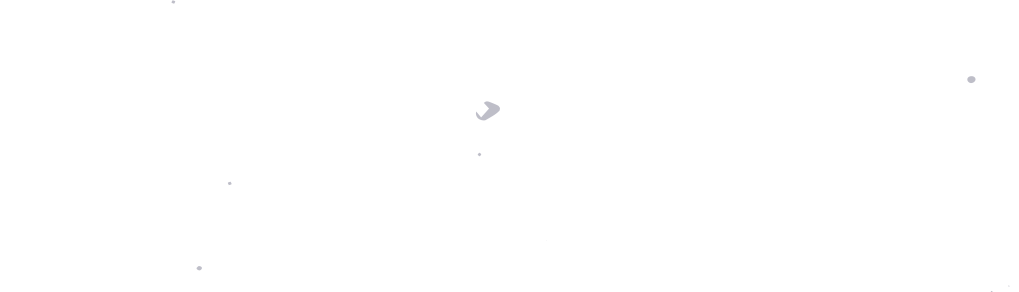 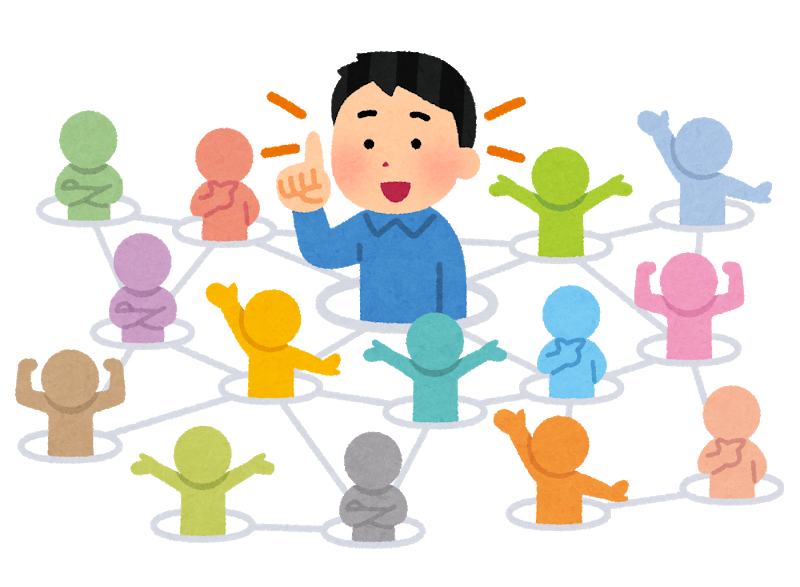 尋找想法相近、彼此認同的族群
本文選自《知識也是一種美感經驗》。
寫作背景
民國一○六年，本文首次發表於《聯合報》「名人堂」專欄。
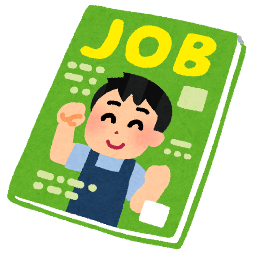 「名人堂」專欄：邀請經濟、社會、心理學、認知科學等各行各業的知名人物，提供獨特的名人觀點與評論。
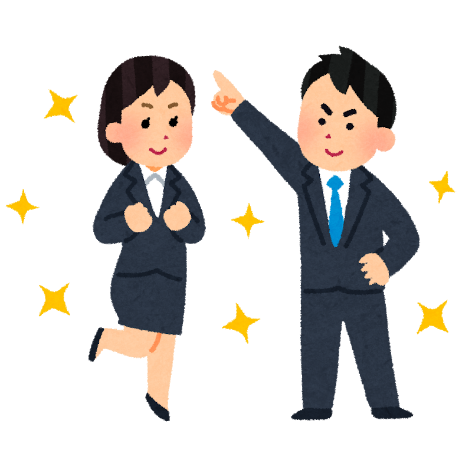 [Speaker Notes: 本篇散文原發表於民國一○六年的報紙專欄，作者有鑑於網路盛行，改變了許多傳統的生活面貌與思維方式，所以刻意選擇網路社群的議題，希望與不同習性、不同世代的讀者對話。]
文體介紹：評論
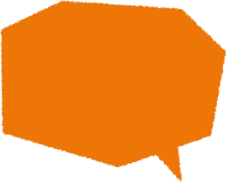 定義
針對較具體的人物、事件，作出批評。
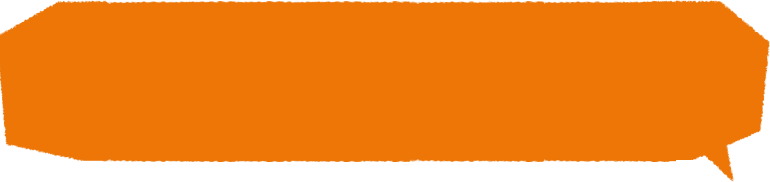 與議論文的差別
議論文論辯抽象道理，闡明現象。
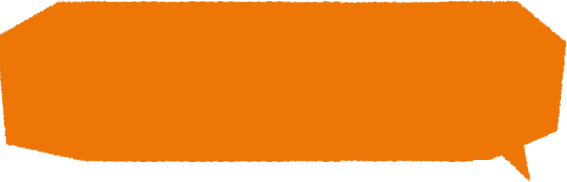 評論的類別
人物、時事、文化、經濟、政治、文學、藝術。
[Speaker Notes: 本篇散文原發表於民國一○六年的報紙專欄，作者有鑑於網路盛行，改變了許多傳統的生活面貌與思維方式，所以刻意選擇網路社群的議題，希望與不同習性、不同世代的讀者對話。]
文體介紹：評論
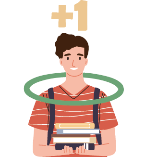 [Speaker Notes: 本篇散文原發表於民國一○六年的報紙專欄，作者有鑑於網路盛行，改變了許多傳統的生活面貌與思維方式，所以刻意選擇網路社群的議題，希望與不同習性、不同世代的讀者對話。]
簡介
1
作者介紹
3
重要生平事蹟
２
評價與地位
3
您所不知道的羅智成
4
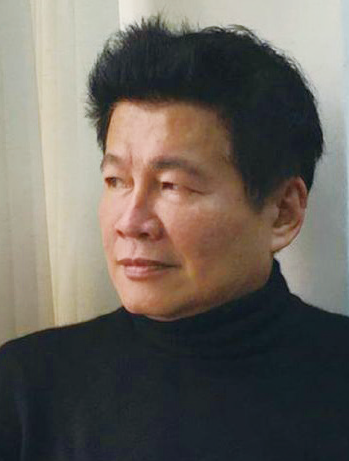 簡介
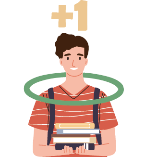 重要生平事蹟
目次
作者介紹
早慧詩人，成立詩社
1
詩之祕教，教皇之名
２
觀察敏銳，作品多元
3
早慧詩人，成立詩社
十七歲在《中外文學》發表〈異教徒之歌〉等八首新詩，一鳴驚人。
先後成立師大附中詩社、臺大現代詩社。
二十歲自費出版《畫冊》，自己設計、編輯、畫圖。
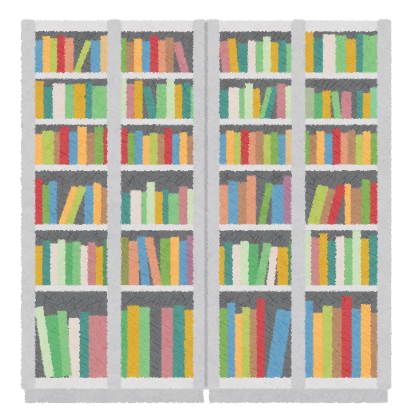 重要生平事蹟
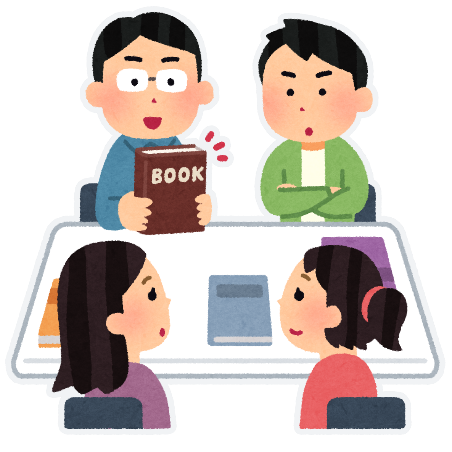 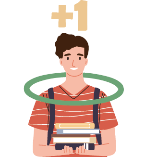 詩之祕教，教皇之名
高中自費出版時署名發行者為「鬼雨書院」，以充滿哲思的語調與華麗的文字震驚詩壇。
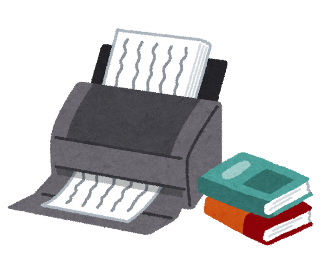 重要生平事蹟
詩人林燿德認為，羅智成的語言魅力驚人，其中純粹的神祕主義更影響許多年輕詩人，是「微宇宙中的教皇」。於是「教皇」便成為粉絲對他的尊稱與暱稱。
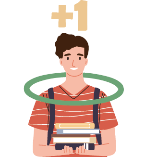 觀察敏銳，作品多元
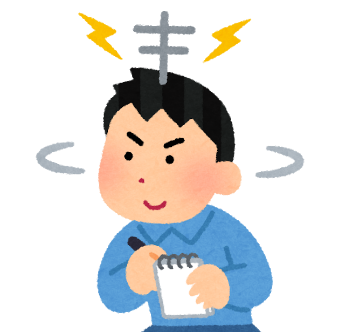 善於觀察社會、文化、經濟、政治的各種現象，提醒讀者珍惜文明與文化。
出版相關主題散文評論：《南方朝廷備忘錄》、《泥炭紀》。遊記、攝影集：《南方以南．沙中之沙》、《M湖書簡——羅智成旅美札記與攝影》。
重要生平事蹟
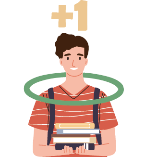 評價與地位
1979～1985年   長詩〈1979〉、〈問聃〉、〈離騷〉、〈說書人柳敬亭〉先後獲時報文學獎項。
1999年  詩集《黑色鑲金》，第4屆詩歌藝術獎創作獎。 
2000年 中國文藝協會文藝獎章第41屆新詩創作獎。
2011年  詩集《地球之島》，臺灣文學獎新詩入圍。
2014年  詩集《透明鳥》，文化部圖書出版金鼎獎。
2019年  詩集《問津》，臺灣文學金典獎。
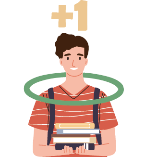 您所不知道的羅智成
目次
作者介紹
翻玩媒體藝術
1
撈過界的頑童
２
三入三出官場
3
翻玩媒體藝術
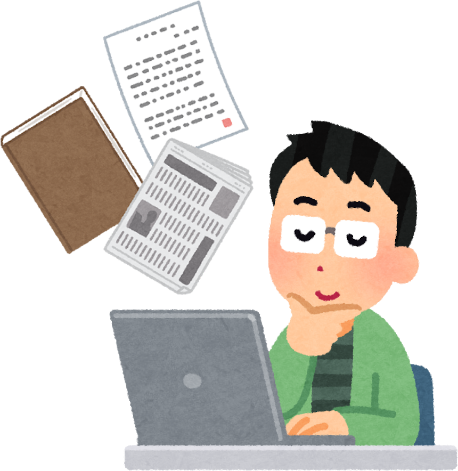 任職廣告公司的美術設計師。
擔任報紙編務、副總編輯兼副刊組主任。
組傳播公司，總監＋製作＋導演電視節目樣樣行。
創辦雜誌（如：《VOGUE》、《GQ》）、出版社。
創辦電臺、主持製作節目。
您所不知道的羅智成
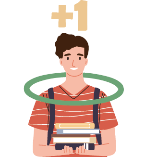 撈過界的頑童
文學、繪畫、攝影、音樂劇各界，都有他的身影。
成功跨界的祕訣在於「心中無界」。正因為不存在「界」，就不會被跨界時可能產生的緊張、知識的隔閡阻礙。
您所不知道的羅智成
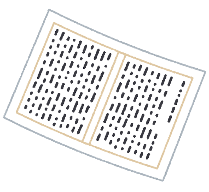 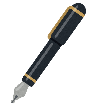 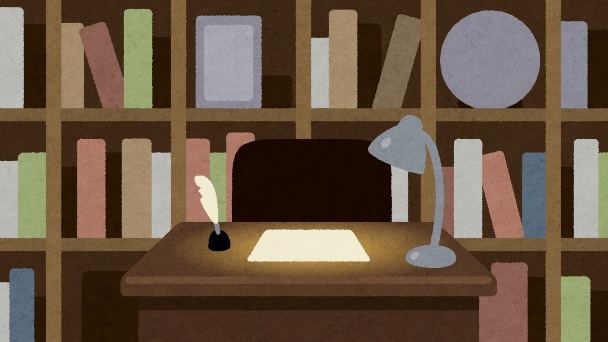 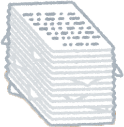 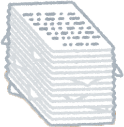 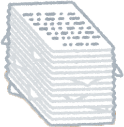 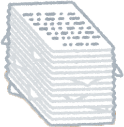 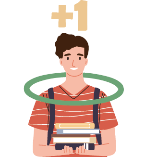 三入三出官場
2005年，受邀擔任臺北市政府新聞處長。
2010年，赴港擔任臺灣新聞局駐香港光華新聞文化中心主任，舉家定居香港。
2011年，任中央通訊社社長。
愛好嘗新冒險，將以上職位視為生命情境的體驗。
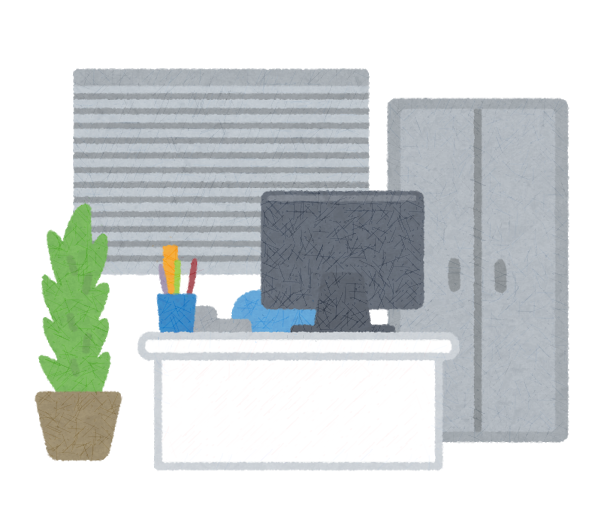 您所不知道的羅智成
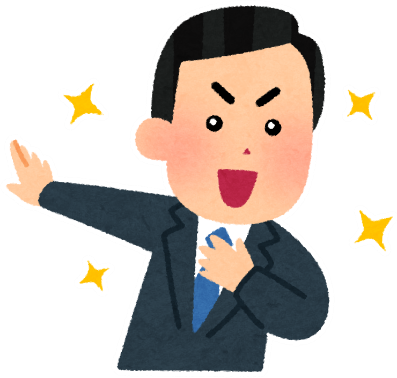 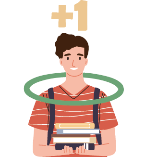 我越來越覺得，有時我們……
1
課文探究
4
為什麼「療癒」會成為這麼一個……
２
但是我想談的，是面對這些……
3
後現代的「去中心化」……
4
我相信，原先實現於……
5
課本P.50
段旨
段析
提問
第一段
我越來越覺得，有時我們在生活與網路中遊蕩，是為了尋找一個自己所屬的部落。
形象化
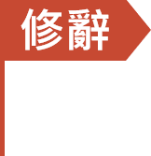 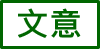 辨
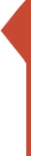 「遊蕩」用詞生動精確。作者觀察到人們閒遊不務正業的行為背後，可能隱藏尋找自我的深層需求
課本P.50
段旨
段析
提問
閱讀檢測
第一段
在顯生宙新生代「數位紀」、「媒體世」的此刻，我們來到一個新的部落時代。但是人們並未覺察，直到他落單、失語，或在高科技叢林裡望見別的「部落人」圍火高歌的祭典。
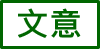 返回
〈第一段〉字辨：蕩
目次
在顯生宙新生代「數位紀」、「媒體世」的此刻，我們來到一個新的部落時代。但是人們並未覺察，直到他落單、失語，或在高科技叢林裡望見別的「部落人」圍火高歌的祭典
借用古老的地質年代名詞，形容科技進步的網路社群時代，造成強烈的對比
●以虛擬元素（數位紀、媒體世、高科技叢林、部落人），凸顯數位媒體發展時代的真實情況
返回
在顯生宙新生代「數位紀」、「媒體世」的此刻，我們來到一個新的部落時代。但是人們並未覺察，直到他落單、失語，或在高科技叢林裡望見別的「部落人」圍火高歌的祭典
▲以古老的部落印象（部落時代、圍火高歌、祭典）來探討現代網路社群媒體造成的現象，一古一今，一原始一科技，反差強烈，反諷意味明顯
以傳統部落舉行祭典時的圍火活動，可互相取暖及自娛，點出網路同溫層現象。而歸屬在某個部落中的人，不會意識到自己正在「圈地」自娛
返回
〈第一大段〉段旨
目次
緒論。發現網路社群媒體造成的部落化現象。
返回
〈第一大段〉段析
目次
提出社會觀察，以「部落」意象，具體化網路虛擬的社群媒體，群聚、同溫層、互相取暖的現象。
社群媒體與部落，對比強烈，一今一古，一虛擬一現實。
目次
問題1
返回
文章命名為「尋找部落」，作者所謂的「部落」，指的是什麼？
尋找「部落」，指尋找想法相近或彼此認同的族群，尤其是指網路社群媒體當中的同溫層。
課本P.50
段旨
段析
提問
閱讀檢測
第二段
為什麼「療癒」會成為這麼一個方便、適切的詞彙，以致許多人對它都有種心領神會的需求？我想是因為：在典範轉移、價值斷層、社會裂解的時代，
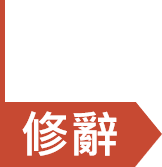 提問
在信念或價值或方法上的轉變過程
政治立場的對立、膚色族群的偏見、不同世代的歧視都有可能造成社會裂解
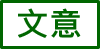 課本P.50~P.51
段旨
段析
提問
閱讀檢測
第二段
傷痕的來源：自己與他人在信念、價值等有所不同，從而產生衝突，形成「社會崩解」的現象
每天，我們幾乎都是傷痕累累地入睡吧？困惑、焦慮、憤怒、挫折——甚至是接觸到各式媒體時未預期的挫折，以及說不清的驚駭、莫名的錯愕，都使我們內傷嚴重：
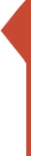 提問
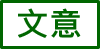 課本P.51
段旨
段析
提問
閱讀檢測
第二段
像是作者內心的獨白，也像是一種耳語，這種獨特的語調，往往能不知不覺引人更深入思考自己的處境
怎麼會有這樣離譜失格的報導？這樣的人怎麼說得出這樣的話？這樣的偏見或惡意怎會得到這麼多的鼓勵？明顯的錯誤或無知為何無人計較或發現？
激問
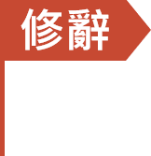 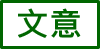 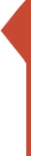 課本P.51~P.52
段旨
段析
提問
閱讀檢測
第二段
每天，對抗種種令人消化不良的訊息，就足以讓人精疲力竭，需要時時刻刻尋求逃避，尋求療癒。
　　媒體太發達了！集結與搜尋太方便了！
說明虛假惡意的訊息為何能快速傳播，根本原因在於誤用了媒體的集結與搜尋功能
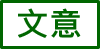 課本P.52
段旨
段析
提問
閱讀檢測
第二段
有些人很快在網路上找到跟自己相似、興趣接近或意見相合的人，形成社群。在彼，不管人數多寡，都可以感覺到某種相濡以沫、相對多數的正當性；
辨
返回
〈第一段〉字辨：濡
目次
課本P.52
段旨
段析
提問
閱讀檢測
第二段
在彼，我們理所當然以「自己人」的立場，肆意發表「自族中心」的觀點，並引起共鳴。但有些原本只適合出現在私下場合、小團體之間，甚至廁所牆上的，脫口而出的言談，
說明社群如何形成片面而能彼此安慰的論述
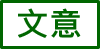 課本P.52
段旨
段析
提問
閱讀檢測
第二段
卻不時在網路上流傳，被轉貼、引用，甚至報導。而它的邏輯與效應無跡可尋。更可怕的，自然是那些基於國家、族群、宗教或黨派敵意所散播的，沒有底線的攻擊與謊言。
惡意訊息的特徵：缺乏邏輯、難以掌握傳播過程產生的效應
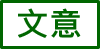 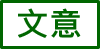 惡意訊息的特徵：製造者與傳播者都缺乏道德底線
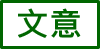 返回
更可怕的，自然是那些基於國家、族群、宗教或黨派敵意所散播的
充滿自我中心的言論橫流在網路上，不斷摧毀人類之間的情感
課本P.52
段旨
段析
提問
閱讀檢測
第二段
想到世界上同時有這麼多仇恨、汙衊 、挑釁 與偏見的黑暗言談，以各種語言充塞於網路，就讓我覺得此時此刻的地球比任何時候都危險。
辨
ㄇㄧㄝ
ㄒㄧㄣ
ˋ
ˋ
負面的言論與情感不斷膨脹，使我們身處在充滿敵意的環境
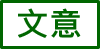 返回
〈第二段〉字辨：釁
目次
課本P.52
段旨
段析
提問
閱讀檢測
第三段
但是我想談的，是面對這些現象顯得手足無措的人。
　　當然整個現象跟網路有關——在各種溝通、傳播工具與技術大幅進步的同時，
網路上駁雜而多元的意見表達，令人迷惘
包含前文的「我覺得」、「我想是因為」……等，都是戲仿網路社群的對話模式與口吻，藉此凸顯出網路自族中心的現象
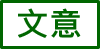 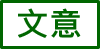 課本P.52
段旨
段析
提問
閱讀檢測
第三段
人們反而更覺得孤單、疏離、徬徨，因為輕易找到你所要訊息的同時，發現自己跟社會環境格格不入的機會也更多了！
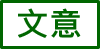 網路便利的搜尋功能，讓我們獲得訊息的管道變得更加多元，進而導致價值觀的衝突，擴散網路部落化的負面影響力
課本P.53
段旨
段析
提問
閱讀檢測
第三段
在訊息不像現在這麼流通的時代，每個人都是透過某種較為模糊、較有距離的視野在感知世界，個人意見也會經過多層機制的修整或篩選。一旦資訊變得詳盡而駁雜、
映襯
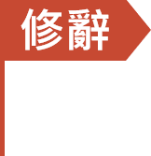 課本P.53
段旨
段析
提問
閱讀檢測
第三段
意見因易於表達而喧譁，每一個閱聽人就被動地以更貼近真相的視野來認識世界，像戴了眼鏡一樣。
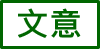 映襯
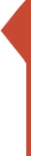 真實的世界原本就具有豐富而多樣的意見，只是過往的人們受限於傳播技術而「視力模糊」，網路則讓現代人戴上了閱聽訊息的「眼鏡」
課本P.53
段旨
段析
提問
閱讀檢測
第三段
作者內心獨白的節奏本身，引領讀者進入一種寧謐的，可以觀看與省視自己的心境
然後，你發現，原本的世界動搖了、原本信奉的價值觀動搖了、原本少數的變多了、原本是多數的變少了！所有好惡強度都增加，而且原本以為和你相同的人不同了！
伸縮文身
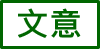 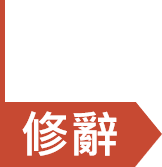 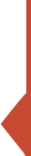 課本P.53~P.54
段旨
段析
提問
閱讀檢測
第四段
後現代的「去中心化」正因網路而加速進行……
　　在一個高度異質性且充滿認同焦慮的社會，表態文化就變得更加必要，
課本P.54
段旨
段析
提問
閱讀檢測
第四段
而每一次的表態又疏離了更多的人——他們傾向於不聽、不看，拒絕相信或眼不見為淨。更多的人則也開始鎖定立場、意見更接近的媒體和訊息，
表態可以令人在某個群體尋得歸屬感，但也因此被隔離在其他群體之外
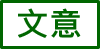 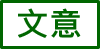 「戴上眼鏡」的人們選擇閉上眼睛，回到同溫層尋求溫暖
課本P.54
段旨
段析
提問
閱讀檢測
第四段
或可以認同的聚落，形成了一個又一個彼此不了解，也不交流的族群，這就是我說的「部落化」。
返回第二段
返回第三段
返回第四段
〈第二大段〉段旨
目次
本論。分析網路社群媒體發達所造成的影響。
返回第二段
返回第三段
返回第四段
〈第二大段〉段析
目次
部落形成的原因→人們尋求療癒→尋求療癒的方法→人們在網路媒體尋找社群。
社群媒體發達所造成的影響，有二：一是療癒，二是疏離。
療癒部分，包括找到興趣接近或意見相合者、感覺相濡以沫、相對多數的正當性、自己人的立場以及引起共鳴。
疏離部分，包括黑暗言談、去中心化、表態文化。
目次
問題2【閱讀檢測】
問題3【閱讀檢測】
問題4
返回
人們在生活與網路中遊蕩，尋找一個自己所屬部落的原因為何？請根據本文第一、二段統整說明。
避免落單：當其他人逐漸形成網路部落，才察覺自己落單，失去發語權，於是想尋找一個自己所屬的部落。
尋求療癒：接觸各式媒體時，未預期、說不清、不理解而產生的困惑、焦慮、憤怒、挫折，因此尋找自己所屬的部落，以對抗消化不良的訊息，進而療癒。
目次
問題2【閱讀檢測】
問題3【閱讀檢測】
問題4
現今社群媒體時代和過去訊息不流通時代，有何差異？面對社群媒體的現象，人們為什麼會手足無措？
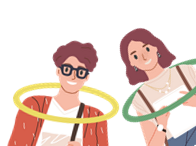 目次
問題2【閱讀檢測】
問題3【閱讀檢測】
問題4
現今社群媒體時代和過去訊息不流通時代，有何差異？面對社群媒體的現象，人們為什麼會手足無措？
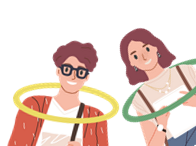 目次
問題2【閱讀檢測】
問題3【閱讀檢測】
問題4
返回
現今社群媒體時代和過去訊息不流通時代，有何差異？面對社群媒體的現象，人們為什麼會手足無措？
(1) 覺得徬徨：原本的世界動搖、原本信奉的價值觀動搖。
(2) 感到孤單：發現自己和社會環境格格不入。
(3) 人際疏離：所有好惡的強度都增加，原本以為和你相同的人不同了。
目次
問題2【閱讀檢測】
問題3【閱讀檢測】
問題4
返回
「在一個高度異質性且充滿認同焦慮的社會，表態文化就變得更加必要」，請舉例說明常見的表態文化。
常見的表態文化，如不同的政治立場、偶像崇拜、品牌認同或是價值觀，有的是衷心擁戴，有的是為了成名作秀，也有的是盲從流行的群眾。
課本P.54
段旨
段析
提問
閱讀檢測
第五段
我相信，原先實現於一般媒體或社交媒體的「部落化」，很快就會演變成彼此更沒有交集的「實體生活的部落化」，閱聽、生活、消費都不在一塊。這樣的「部落」類似族群，
真實生活與網路生活越加緊密，同溫層效應將不只是一種網路現象，而是全面性的社會現象
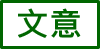 課本P.54
段旨
段析
提問
閱讀檢測
第五段
但是劃分更細、互動更緊密、心理聯繫更強。它將是下個時代跟國家、城市、民族具有同等能量的字眼。
　　這樣的一個訴求或趨勢，我稱之為「尋找部落」。
返回
〈第三大段〉段旨
目次
結論。預測未來實體生活的部落化。
返回
〈第三大段〉段析
目次
文末提出預警。
定義此趨勢為「尋找部落」。
目次
問題5【閱讀檢測】
問題6
社群媒體時代所造成的「部落化」現象，具有哪些特性？
重視表態文化：表態文化更為重要，表態會有可以認同的聚落，才不會落單、失語。
鎖定社群媒體：人們鎖定立場、意見更接近的媒體和訊息，可以感覺到相濡以沫、相對多數的正當性。
充滿認同焦慮：對於立場不同的社群，有些人傾向不聽、不看、拒絕相信或眼不見為淨，於是彼此間更加疏離。
目次
問題5【閱讀檢測】
問題6
返回
社群媒體時代所造成的「部落化」現象，具有哪些特性？
高度的異質性：不同媒體社群間，彼此不了解，也不交流。
同溫層更緊密：不同社群趨於不相聞問，但同一個社群之中，互動會更緊密，聯繫會更強化。
目次
問題5【閱讀檢測】
問題6
在社群媒體中，如在LINE、IG、臉書當中，朋友的哪些行為最令你反感？如何在社群媒體與人際間取得平衡？
【參考答案】
大量貼圖、轉傳不正確訊息或假新聞、已讀不回……等。
目次
問題5【閱讀檢測】
問題6
返回
在社群媒體中，如在LINE、IG、臉書當中，朋友的哪些行為最令你反感？如何在社群媒體與人際間取得平衡？
社群媒體的價值不在於你能接觸到多少人，而是在於你與這些人之間的關係能建立得多深入。社群媒體讓我們可以找到全心致力於改變的核心族群，這些人打造出的倡議運動，最後可以壯大到數百萬倍的規模。也可利用社群媒體分享生活與故事，這樣更能拉近人與人之間的距離。
5
問題與討論
1
2
3
目次
問題1
問題2
問題3
「傳統部落」和「網路社群」有何異同？請加以比較。
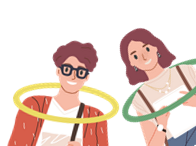 目次
問題1
問題2
問題3
「傳統部落」和「網路社群」有何異同？請加以比較。
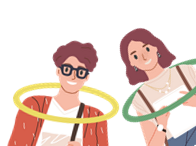 目次
問題1
問題2
問題3
「傳統部落」和「網路社群」有何異同？請加以比較。
目次
問題1
問題2
問題3
「傳統部落」和「網路社群」有何異同？請加以比較。
目次
問題1
問題2
問題3
作者認為，原先實現於一般媒體或社交媒體的「部落化」，很快會演變成「實體生活的部落化」，原因為何？這種趨勢可能改變嗎？請說明你推論的理由。
【參考答案】
(1) 網路部落化的人數愈來愈多，因大量集結而聲量大，也會逐漸蔓延至現實生活。
(2) 人們習慣選擇疏離與逃避，這些逃避網路亂象的人們，會在現實生活中形成部落化。
目次
問題1
問題2
問題3
作者認為，原先實現於一般媒體或社交媒體的「部落化」，很快會演變成「實體生活的部落化」，原因為何？這種趨勢可能改變嗎？請說明你推論的理由。
(3) 現實生活中也會尋求療癒，不同類型的療癒方式，會形成不同的群聚部落。
(4) 不同立場的人們彼此不了解，甚至誤解，久而久之，也會影響實體生活。
(1) 有可能改變。如理智分辨真實與虛擬，不要將網路社群的同溫層現象帶入一般實體生活。
目次
問題1
問題2
問題3
作者認為，原先實現於一般媒體或社交媒體的「部落化」，很快會演變成「實體生活的部落化」，原因為何？這種趨勢可能改變嗎？請說明你推論的理由。
或是減少在網路社群互相攻訐的言論、避免針對不同立場表態文化、對事不對人等，都是可行的做法。
(2)不可能改變。時代潮流的趨勢是擋不住的，人們的習慣也不知不覺受網路世界影響。因此，要培養個人獨立思考的能力，就不會被社交媒體的言論帶著走。
目次
問題1
問題2
問題3
在網路社群媒體的時代，你認為我們與「真相」的距離，更接近還是更疏遠？為什麼？
【參考答案】
與真相的距離更接近。因為透過網路的傳播，訊息傳遞的速度快，人們可以很快獲得直接的消息，甚至是第一手消息。另外，消息的來源也更多元，只要確保來源可靠，綜合各種角度，便能還原或拼湊事情的真相，所以與真相的距離更為接近。
目次
問題1
問題2
問題3
在網路社群媒體的時代，你認為我們與「真相」的距離，更接近還是更疏遠？為什麼？
與真相的距離更遙遠。部分社群媒體誤導網民的視聽，或以演算法掌控商業企圖，部分人士操弄輿論，謠言及假新聞充斥，真假難辨。極端化、表層化、速食化、商業化的現象，使得人們離真相愈來愈遠。
6
課後補充
羅智成的心靈迷宮
1
社群媒體撕裂社會了嗎？你怎麼看？
２
智慧型手機世代的沉痛反思
3
羅智成的心靈迷宮
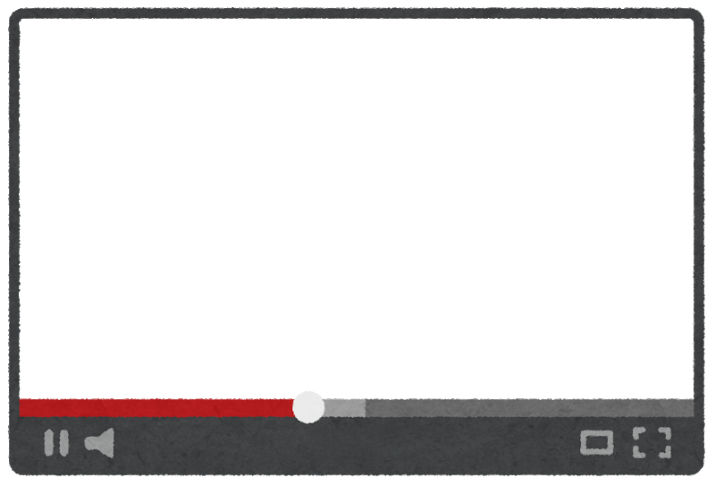 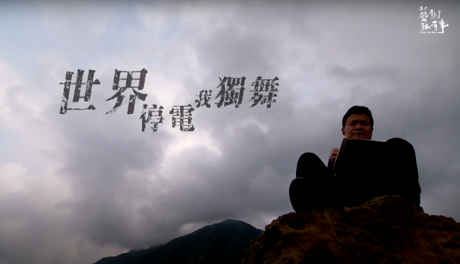 羅智成分享自己的文學、繪畫創作觀。
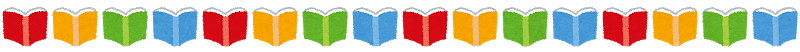 影片中可欣賞詩人寫實而充滿詩意的繪畫風格。
社群媒體撕裂社會了嗎？你怎麼看？
網路社群幫助人們找到同好，卻也潛藏假消息、網路霸凌的問題。
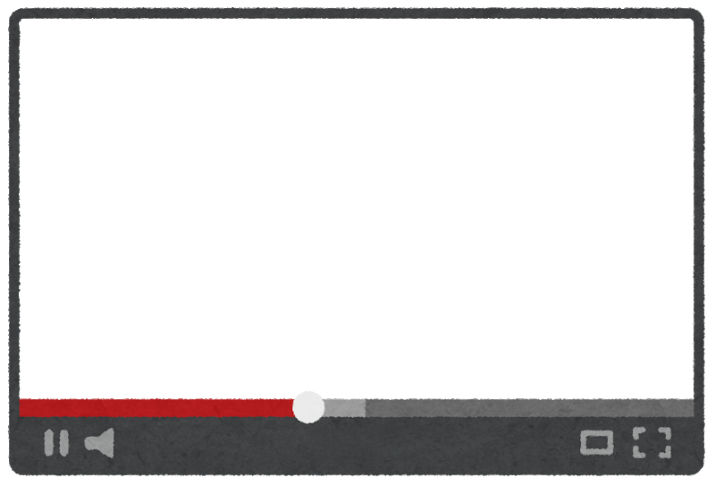 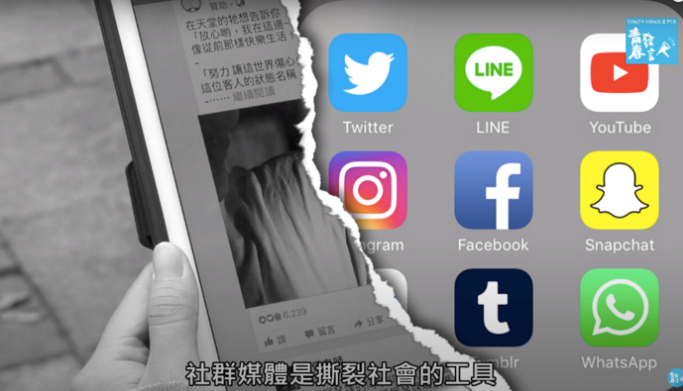 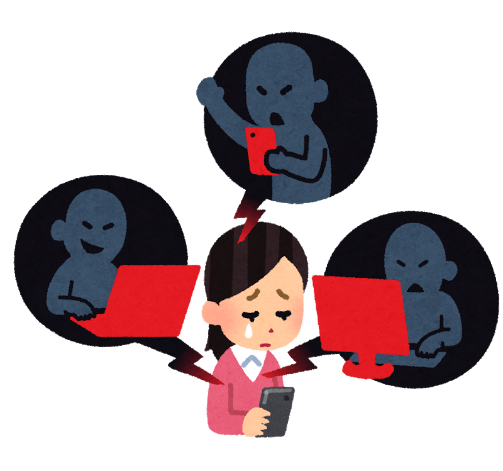 社群媒體是否撕裂了社會？影片提出不同觀點。
智慧型手機世代的沉痛反思
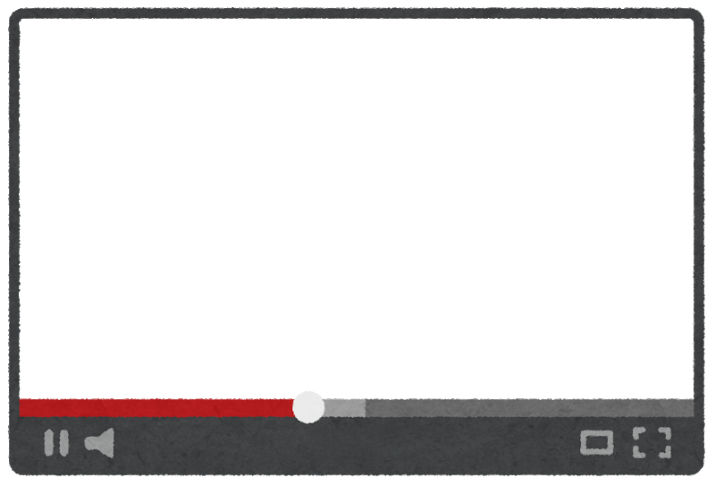 以第一人稱視角縱觀一生，說明沒有手機的生命反而更為精彩、深刻。
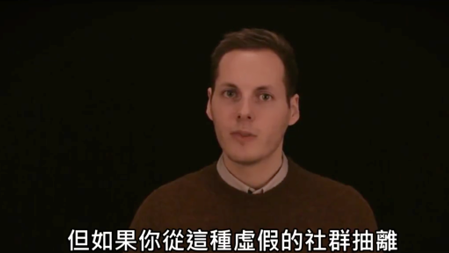 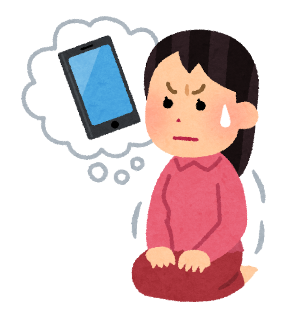 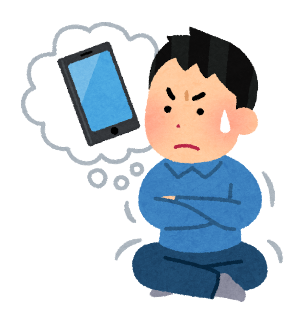 影片反覆呼籲人們放下手機，抬頭看看真實的世界。